SEMINAR  SISTEM  PENGURUSAN  FASILITI  BERPUSAT.  (SPFB)  JKR  MALAYSIA
‘KINI, PENGURUSAN FASILITI DI HUJUNG JARI ANDA'
SESI 1 : KRONOLOGI DAN HALATUJU 
PELAKSANAAN SPFB DI JKR

Dibentangkan oleh:
Tn. Hj. DZULHADI BIN SAPARI
KETUA PENOLONG PENGARAH, BPPA, CPAB
Kandungan
1
2
3
2
CMMS di JKR
Apa itu CMMS?
“A computerized maintenance management system (CMMS) is a software package designed to maintain a computer database for an organization’s maintenance operations and human resources functions.

CMMS software packages are nearly the same as computer aided facility management packages, which are also called facility management software.”




“A computerized maintenance management system (CMMS) is a type of management software that performs functions in support of management and tracking of O&M activities.”
TEORI CMMS
(Sumber : Technopedia)
(Sumber : Chapter 4, CMMS, Ministry of Energy (US)
3
CMMS di JKR
CMMS Capabilities
Work order generation, prioritization, and tracking by equipment/component ;
Historical tracking of all work orders ;
Tracking of scheduled and unscheduled maintenance activities.
Storing of maintenance procedures ;
Storing of all technical documentation or procedures ;
Real-time reports of on-going work activity. Calendar- or run-time-based preventive maintenance work order generation ;
Material and labour cost tracking;
Complete parts and materials inventory control with automated reorder capability.
TEORI CMMS
4
CMMS di JKR
CMMS di JKR?
1.	Kepelbagaian aplikasi CMMS yang digunakan;
		
2.	Senarai & Komponen/ Modul dalam  CMMS yang tidak standard;
			
3.	Kos CMMS yang tidak konsisten;

4.	Pelaksanaan SPKF/ SPPF di Putrajaya;

5.	Surat arahan TKPKR Pengurusan (22/3/13) ke Putrajaya 
	– Penyelarasan Perolehan Aplikasi Pengurusan Operasi & Senggara JKR
	- mengambilkira keberkesanan kos
	- selaras keseragaman penggunaan aplikasi PATA
	- selaras dengan halatuju pelaksanaan ICT Strategic Planning Jabatan

6.	Pemilikan data dan aplikasi yang tidak jelas
		- terma kontrak FM yang tidak jelas
		- keselamatan data? 
		- di mana data disimpan?
Rujukan : Kajian Analisis Kos Perolehan CMMS, Julai 2014
isu semasa
5
5
CMMS di JKR
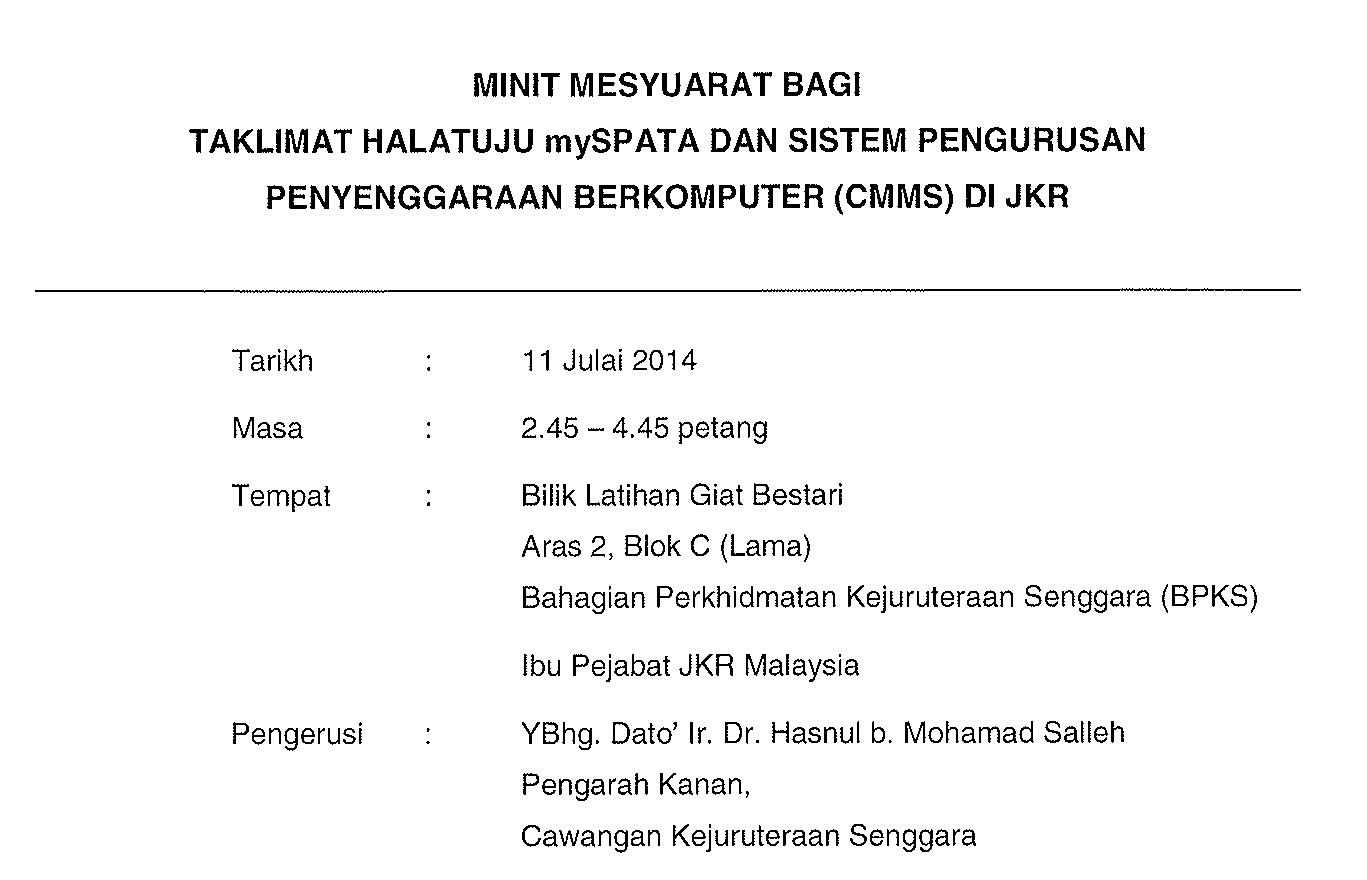 penyelesaian
6
6
CMMS di JKR
Terhasilnya ……….
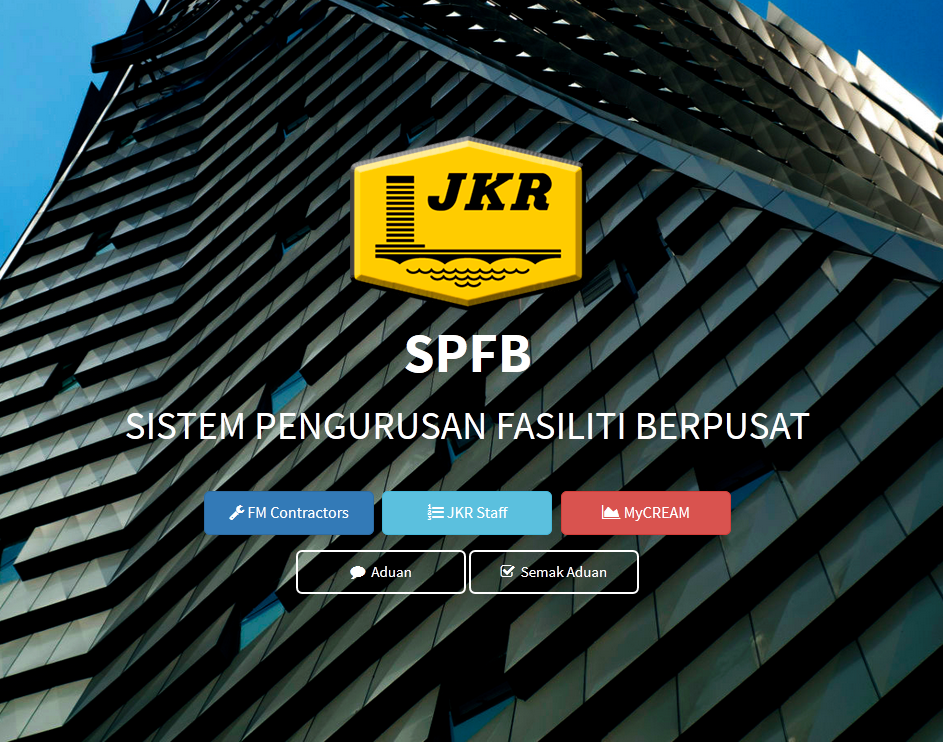 outcome
Kelebihan SPFB
Mengandungi 17 modul asas (Seragam);
Capaian Berpusat & Terletak di BTM, IPJKR Malaysia (SPFB);
Menyelesaikan isu pemilikan data & aplikasi;
Menyelesaikan isu data integrity & security;
Penstabilan harga CMMS setiap kontrak Senggaraan; dan
Pemantauan Prestasi Kontrak seluruh Negara.
7
7
CMMS di JKR
Komponen Utama
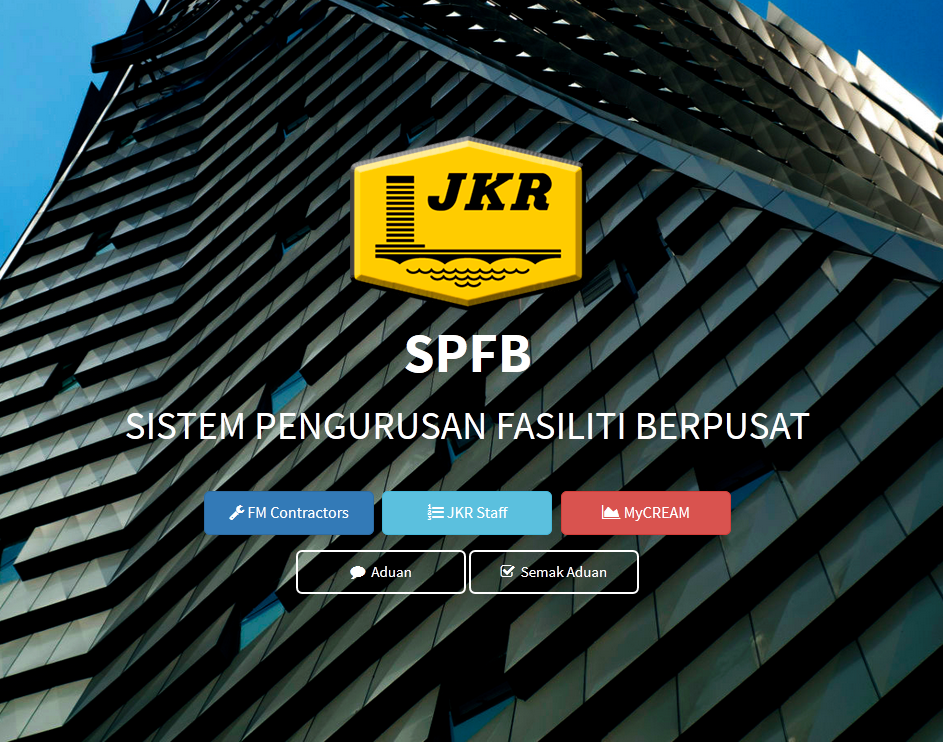 fokus Spfb
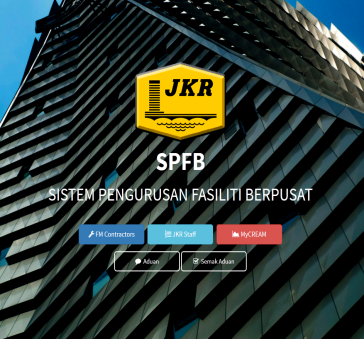 8
8
KRONOLOGI SPFB
Perjalanan SPFB
Peroleh CMMS bagi tujuan R & D
Kajian kesesuaian Sistem Kod ATA dalam CMMS
Kajian Kes Penggunaan CMMS jalan
Perolehan CMMS dalam Kontrak FM 
Pelaksanaan SPKF/SPPF
Arahan Penyelarasan Perolehan Aplikasi CMMS di JKR Putrajaya
Kajian analisis kos CMMS di JKR
Mesy Halatuju CMMS di JKR 
Arahan CMMS berpusat (SPFB)
Arahan keseragaman spesifikasi CMMS
Pembentangan SPFB ke JTICT JKR
Pembangunan Spesifikasi CMMS JKR
CMMS (SPFB) Berpusat di BTM, JKR
Migrasi Data SPPF ke SPFB
Domain SPFB (spfb.jkr.gov.my)
Penubuhan JK Spesifikasi
Arahan penggunaan Spesifikasi CMMS JKR versi 1.0
Pemakluman Status SPFB dalam JPICT JKR
Penguatkuasan SPFB
kRONOLOGI
9
9
KRONOLOGI SPFB
Pemerkasaan CMMS di JKR?
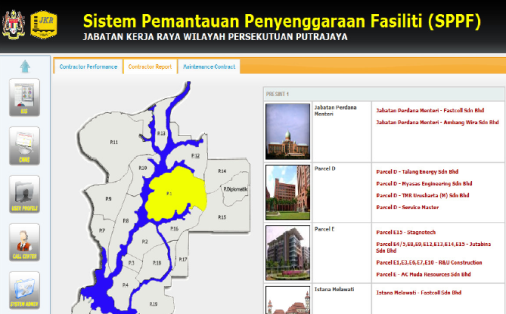 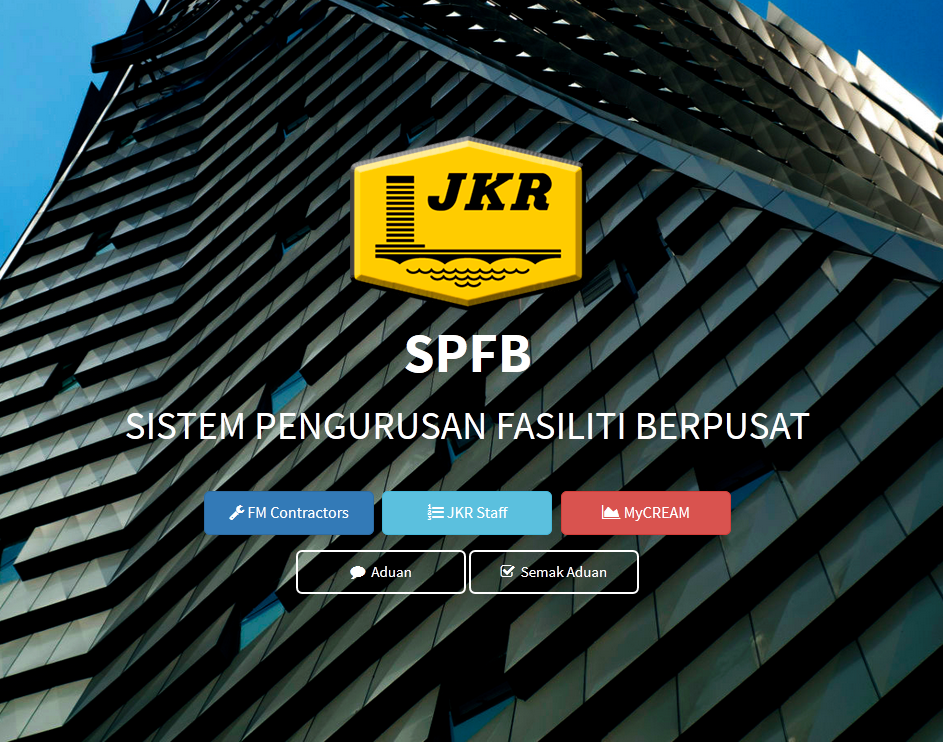 ringkasan
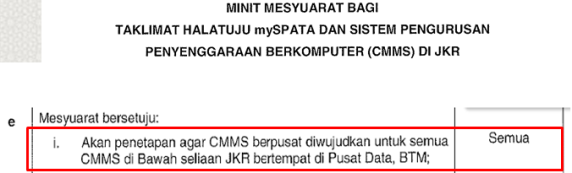 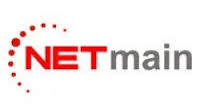 10
10
HALATUJU SPFB
Pelan Tindakan SPFB
Pelaksanaan
√
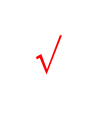 √
√
√
√
11
11
SPFB Dalam Kerangka mySPATA
JPAK
STRATEGIC – NATIONAL(DASHBORD/REPORTS)
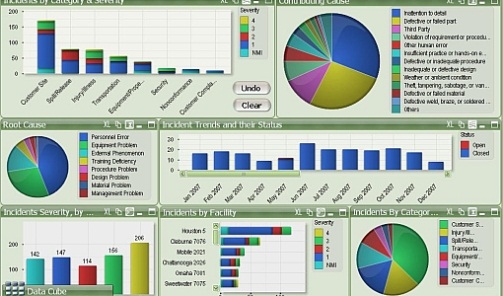 BUSINESS INTELLIGENT
SPFB
STAKEHOLDERS
ASSET OWNER / MANAGER
TACTICAL / STRATEGIC (DASHBORD/REPORTS)
MacGDI
eTAPP
TPATA
6
7
8
9
10
SPA
Fasa Penerimaan - Pelupusan
1GFMAS
OTHERS
INTEGRATION GATEWAY
BLDG. FACILITIES MGMT. SYS (BFMS)
ASSET OPERATOR
OPERATIONAL(DASHBORD/REPORTS)
OTHER AGCY’s OPR. TOOLS
J-Senggara
J-Penilaian
J-Ruang
JKR OPR. TOOLS
JPS OPR.
TOOLS
JPP OPR.
TOOLS
CMMS JKR
Operational Tools Across  All Government Agencies
12
112
SEKIAN,  terima   kasih
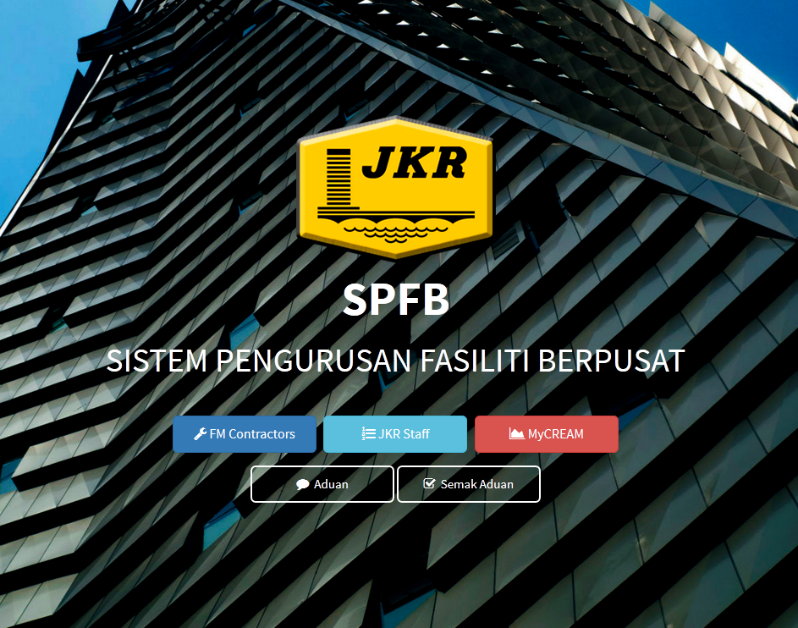 Meja Bantuan SPFB
Tel : 03 2610 7562
Emel : myspata@jkr.gov.my
13